Lesson 1: Introduction
Overview
Go over the syllabus
Go over the schedule
How evaluated
Course philosophy
Importance of criticality safety out there
Get SCALE
Think like a neutron
Course workload
How you are evaluated
Two tests on text material
Report on historical criticality accident
Practice on a computational NCSE
Good practical experience for resume:
Familiarity with a specialized vocabulary
Knowledge of ANS standards
SCALE-like experience
A baby NCSE under your belt
Course philosophy
This is a PROFESSIONAL course [special terms]
How a particular corner of nuclear work does its thing
Not so much theory as in other courses, but pulling together theory from other disciplines to get a job done
The unusual (and valuable) part of NCS is the people side [table top]
Goals:
Learn what criticality safety is and how it is performed in the real world
Learn the terminology and be able to discuss it rationally (midterm)
Learn how to run SCALE for criticality problems
Learn about NCSE’s: What they are, how they are made, experience in writing one
Get a head start on a Qual Card
KSA
Achieving mastery of a profession involves mastering 3 elements:
Knowledge: Facts you must know (most  engineering classes)
Skills: Tasks you must be able to do (sometimes included as projects/internships)
Attitude: How the profession approaches problems [Paper Chase].  What stories are told?
This course, unusually, covers all three elements. [Best part is the stories]
Importance of CS “out there”
Unreactor: For most situations in NE we do NOT want criticality to occur
Main standard is entitled “Nuclear Criticality Safety in Operations with Fissionable Material Outside Reactors”
Consequences of a criticality accident
Loss of life
Loss of money
Loss of control
Definitions of Criticality Safety
The prevention or termination of inadvertent nuclear chain reactions in nonreactor environments
The art of avoiding a criticality excursion
Protection against the consequences of …
NCS practice
Integration of:
Neutron physics (reactor physics)
Engineering design processes (chemical)
Human factors—Both us and them (reviewers and operators)
Historical trends:
1940s-50s: Expanding production beyond safety philosophy
1960s-70s: Recognition of need for more formal approach
1980s-present: Extreme conservatism
Introductory thoughts (2)
Related to reactor theory, but
No burnup per se
No transient study [Okay. A few.]
More diverse geometries
MUCH higher dependence on neutron leakage
Hot job and consulting market right now [1997]
If you have experience—Getting in the door is not quite as easy [Y-12, LANL]
Crit safety is a pretty small world [ANS mtgs]
Good basic background for going into related areas: Shielding, reactor apps. [Early]
Introductory thoughts (3)
Oak Ridge is a center of activity: X-10 for methods, X-10/K-25/Y-12 for practice
My experience is at Savannah River, Rocky Flats, Yucca Mountain, Portsmouth GDP, USEC, CENTRUS, Y12
Much of the course content will reflect this
Controversy in field:
“Black box” code use vs. experimental and handbook evaluations
Overall training standards: ANSI/ANS 8.26/
Get SCALE (very) soon
Go to https://www.ornl.gov/scale
Click on ‘Get SCALE’
Pay particular attention to https://rsicc.ornl.gov/Default.aspx 
Customer service
Registration : Fill it out
Company name: University of Tennessee
Organization type: University
Project type: Criticality Safety
Funding source: US University  100%
Request SCALE 6.2.4-EXE
Email from RSICC: 8/17/21
Dr. Pevey,
                                  The pandemic has made our processing queue especially long, but we are working diligently to get software out as quickly as possible. To help the process for undergraduate students, they should ensure their registration profile information is all related to the university. This should be their university email address and a mailing address in the general UTK area. If students are studying remotely from a different state, they should provide a comment with this information. These two items are the most common registration issues for students during the pandemic. (SCALE is a downloaded software, but we still must have the address appropriately documented.)
For the request, the students should request SCALE 6.2.4-EXE, the current version of SCALE. Only the executable is available on our website now, so this should be easy. You can provide them an end use statement for the request. This should include information about how the software will be used in the course, including the types of calculations and the broader applications for which it will be used. The Student Information section should also be completed, listing you as the professor and the course information. Requests without sufficient end use or student information will be delayed and will require student responses.If this is a graduate level course where students may have had software at a different institution prior to UTK, they will be required to provide proof of disposition of the software. Typically this item is not an issue for undergraduates; however, if they may have had SCALE 6.2.4-EXE for a different instructor at UTK already, they would not need to submit a new request unless they deleted the software from their computer.  To summarize: Register with UTK email and a local mailing address or a comment explaining an out of state address and submit a request with a detailed end use statement and student information completed. They should also check their spam folder for messages if they have not received the automated response emails after submission. Additionally, please note that any students without US Citizenship may take longer to process as they may need to be federally reviewed. We are not able to reply to emails inquiring as to the status of requests; customers will be contacted if more information is needed and requests are processed in the order in which they are received. I happened to see your email at the top of the messages this morning and know how important it is to get students started correctly, so I have prioritized this email response. Typically emails and requests are in a 4-6 week queue at this point. We will do our best to process students as quickly as possible, especially if they are completed correctly.
Thank you, Lauren LaLuzerne, RSICC
Think like a neutron
What separates good NCS engineers from great NCS engineers is to see a situation
Understand the process being evaluated
Understand the risks [or at least the probability side] by understanding how neutrons behave
This gives you credibility because you can explain why different rules are in place without having to look them up
NOT having to say: “Wait, let me calculate that” [8.26 hands-on course]
End use statement
Paraphrase this:
“As part of the course, Dr Pevey teaches us how to use the CSAS5 sequence to analyze criticality safety scenarios. The final project is writing a sample NCS evaluation, which requires that we have SCALE on our individual computers.”
Criticality: Neutron balance
Critical configuration: Neutron PRODUCTION from fission exactly balances neutron LOSS from absorption and leakage



How do we hold k-effective down?
Criticality: Neutron balance (2)
So, in general (hint, hint for Midterm) there are 4 points of view of k-effective—each of which has its advantages:
Generational view (explaining to your uncle or a freshman or KENO developer)
Four factor formula (thermal only, very experimental)
Eigenvalue (mathematical)
Instantaneous balance (our preferred)
Criticality: Neutron balance (3)
Our focus is a little different from reactor physics because we are much more influenced by LEAKAGE
In this regard, we are much closer to what Fermi faced, because of the UNIQUENESS of our situations and our strong dependence on SIZE and SHAPE of the system being considered
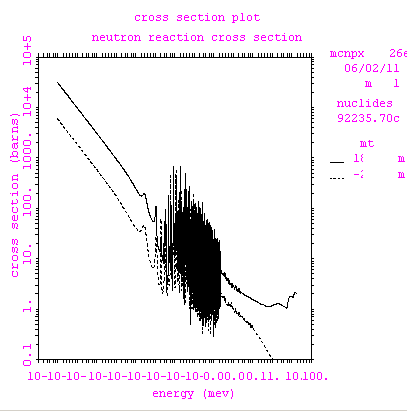 U-235 Sphere
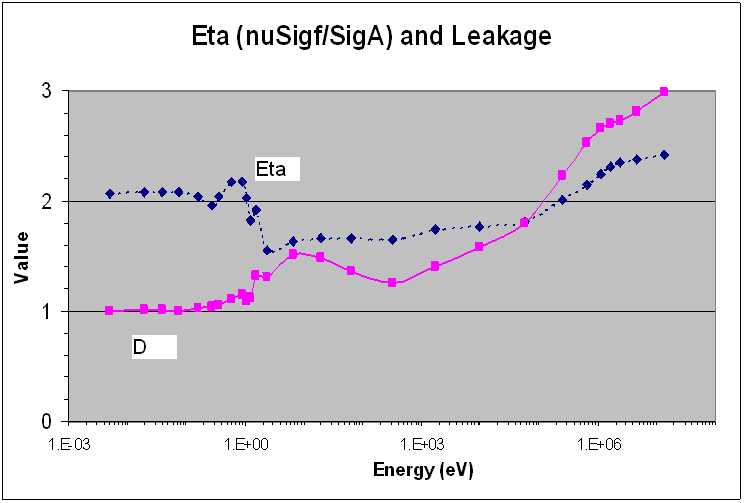 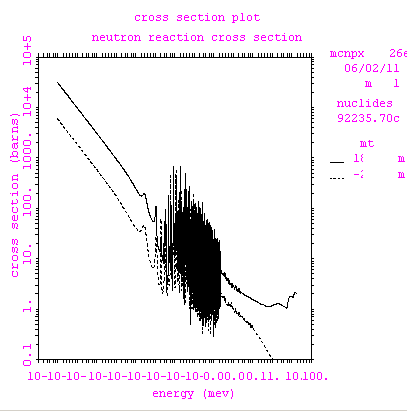 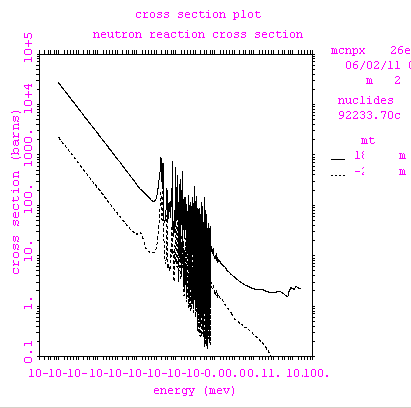 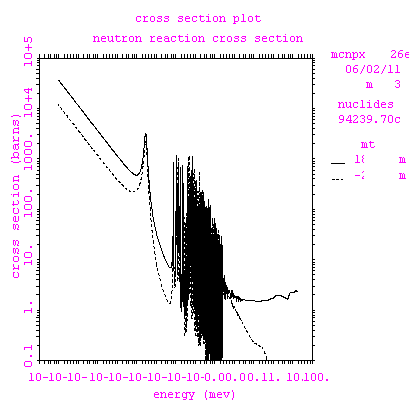 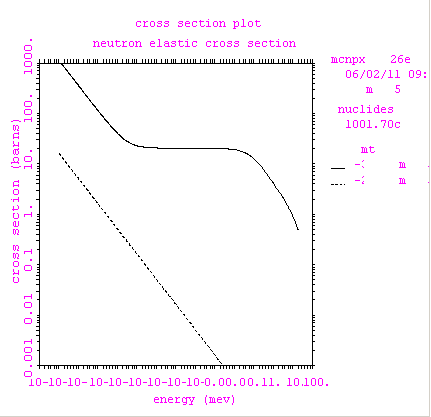